SWF vs Coaxial probe
nRF52832 DK, +4dBm, Ch 40
SWF connector
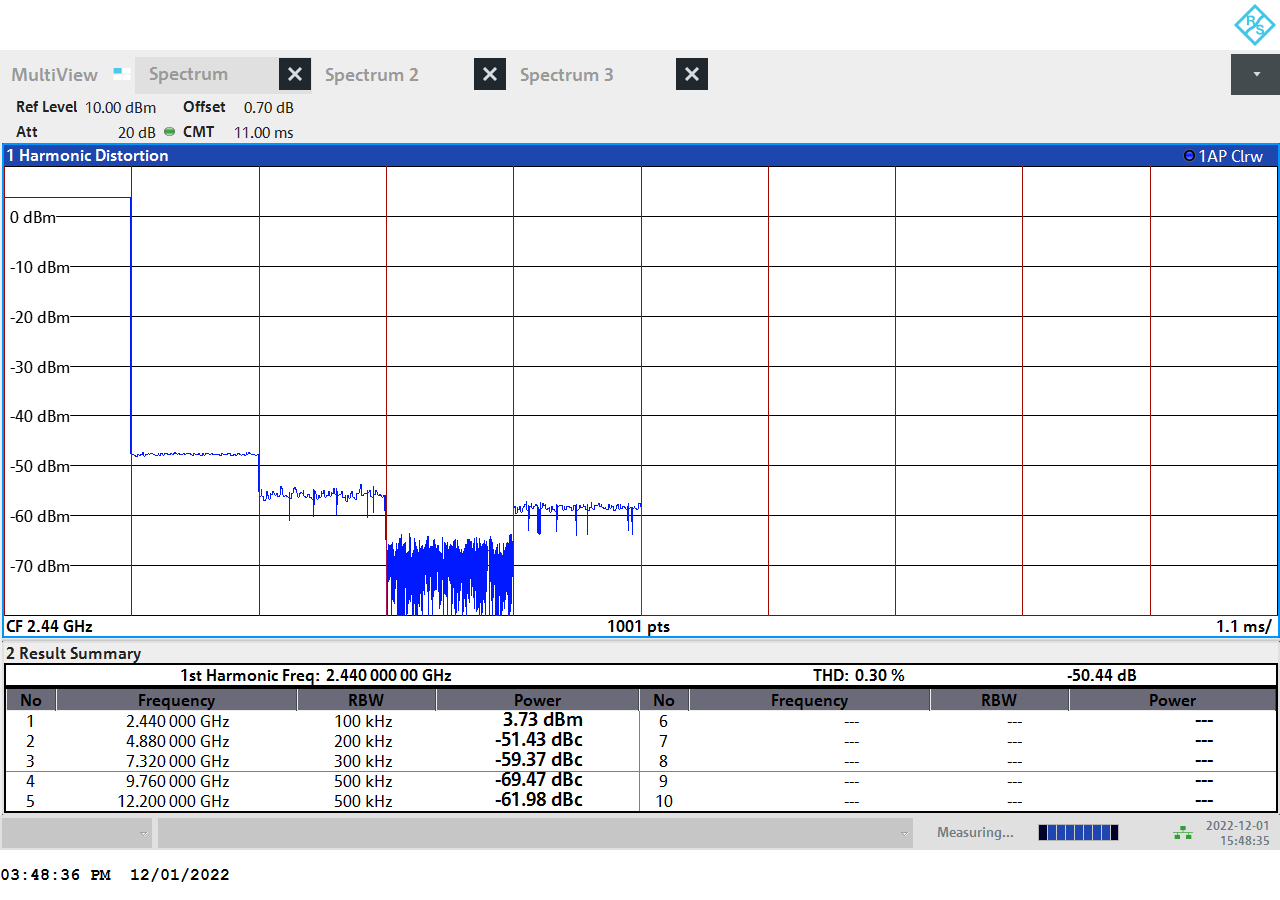 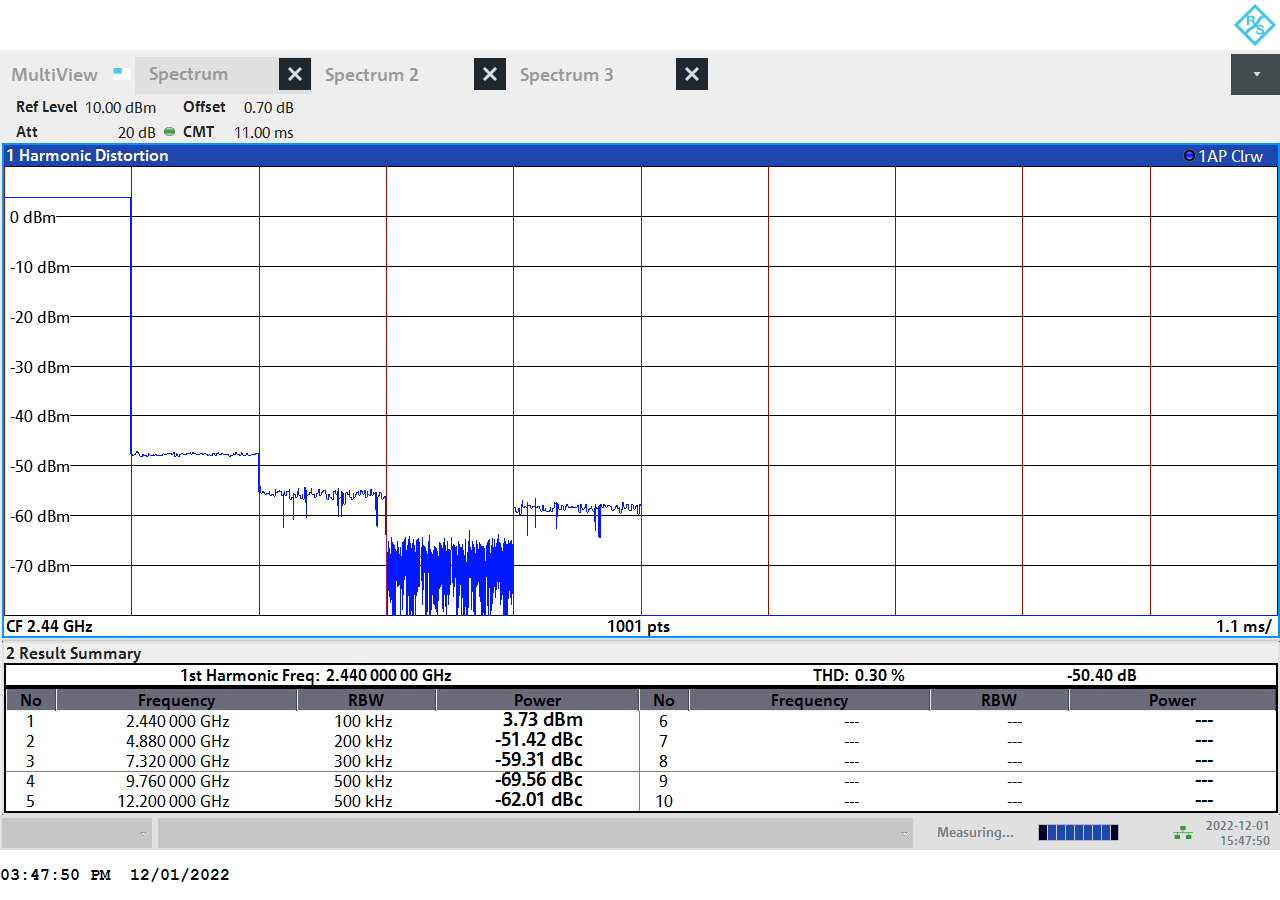 Coaxial connector
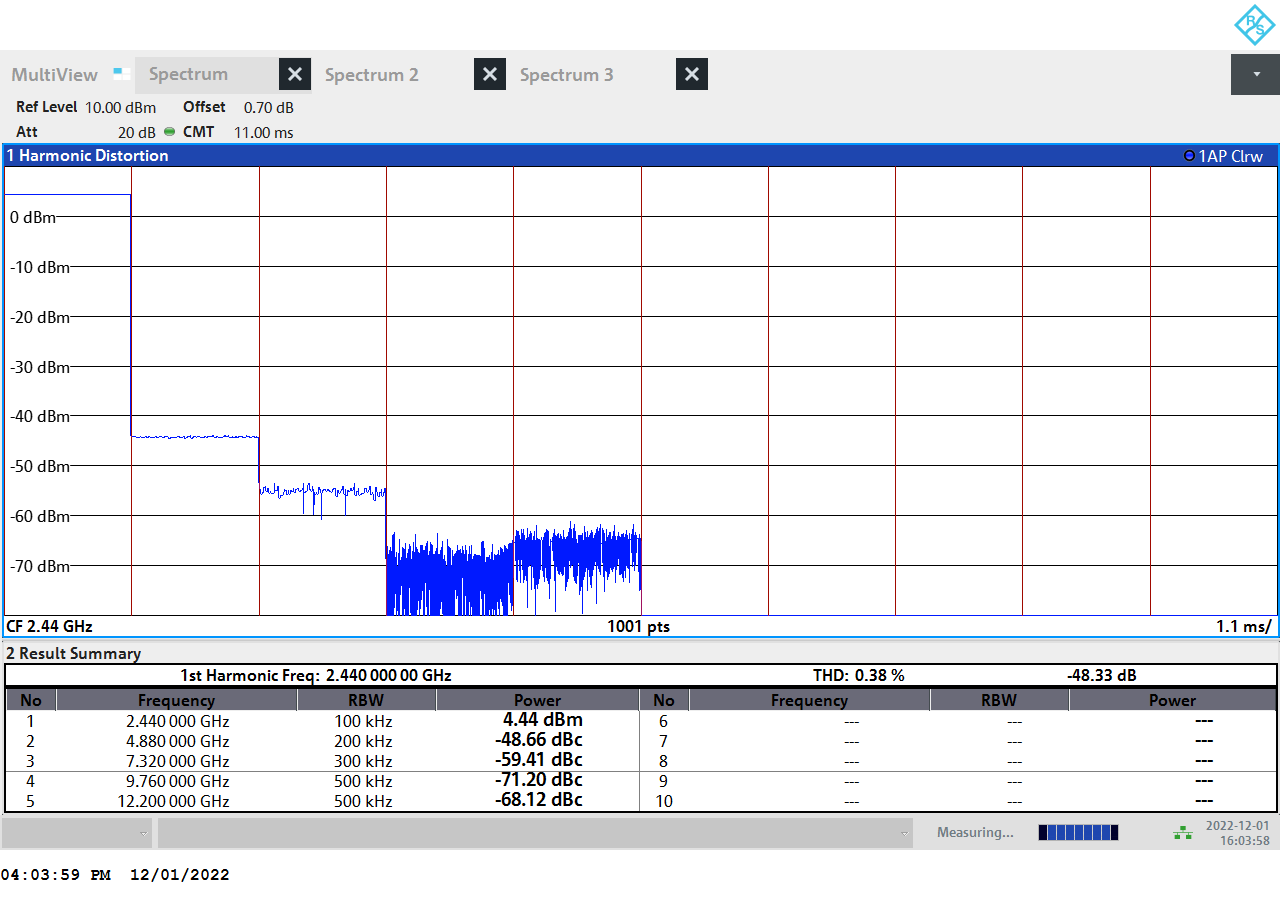 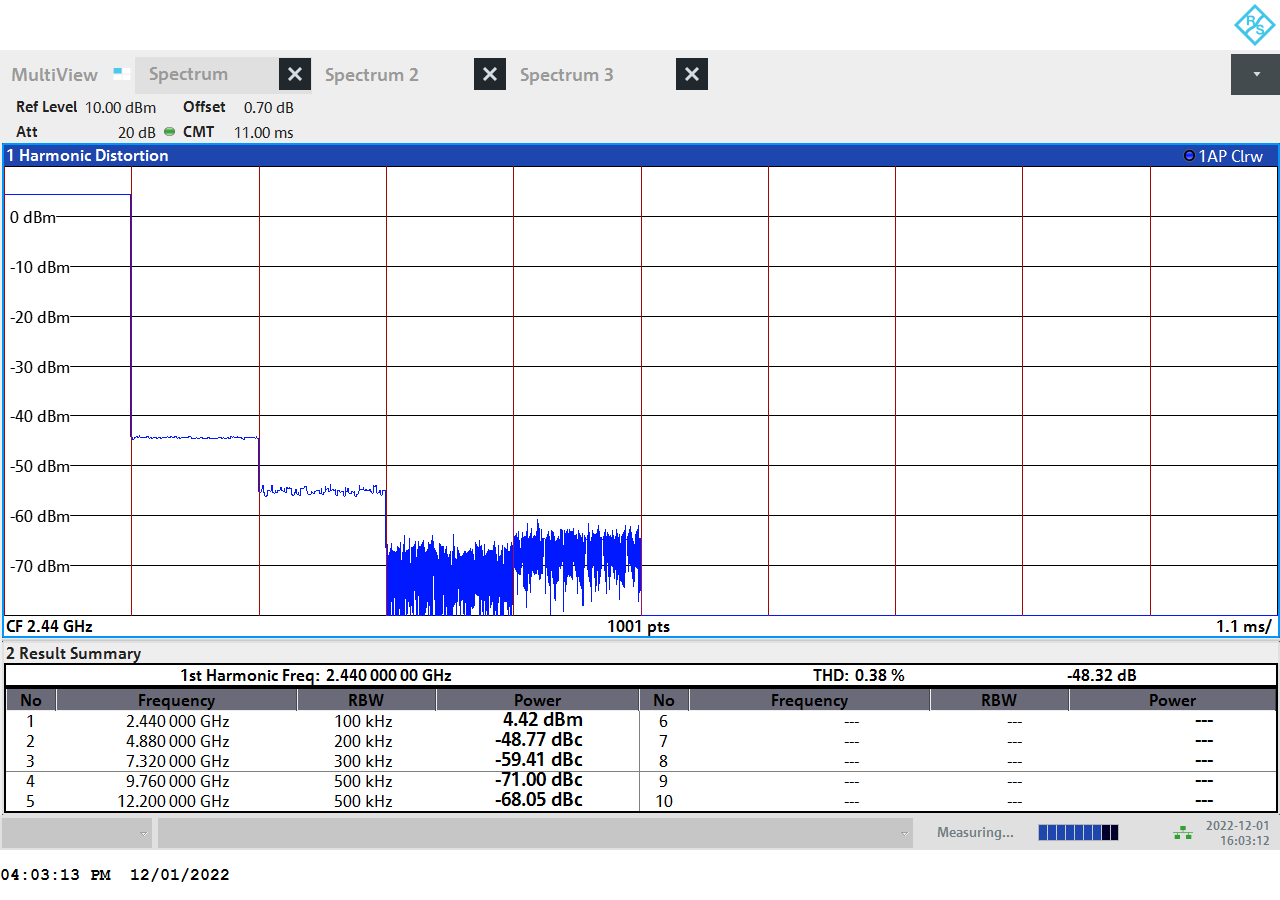